Series and Parallel circuits
Series and parallel circuits
Learning objectives
Distinguish between series and parallel circuits
State that ammeters are placed in series
Predict the current at different points in a circuit
Series Circuit
All the components are in the same loop

Adding bulbs increases the resistance

Increasing the resistance lowers the current

A lower current results in dim bulbs
A1 = A2 + A3
Parallel Circuit
The bulbs are in a separate loop

Adding bulbs does not increase the resistance

The current through both bulbs is not lowered

Both bulbs are bright
A1
A2
A3
Two-way switches
Two-way switches allow us to turn a light on or off from both the top and bottom of a stairway.
Two-way switches
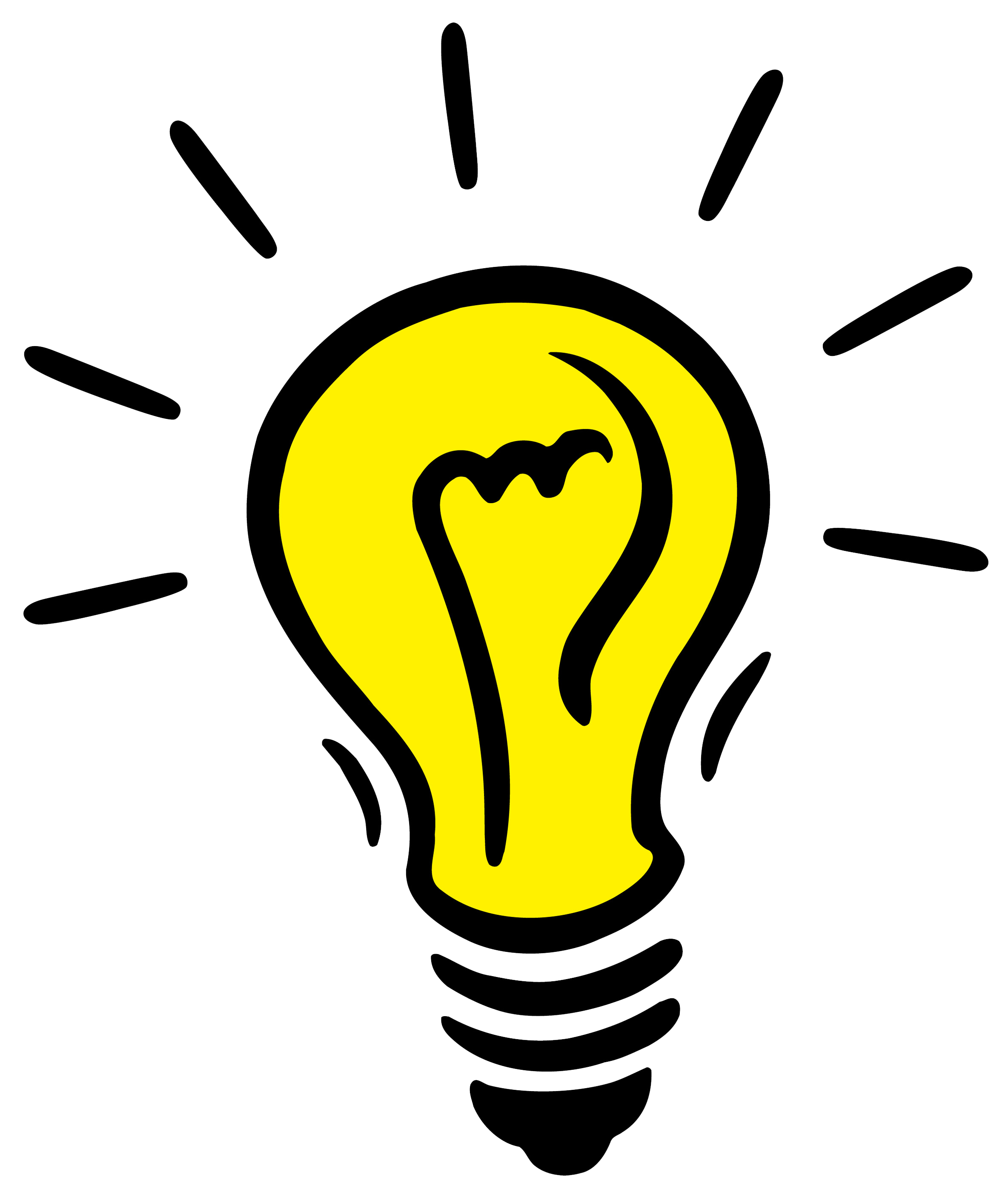 Moving the switch at either the top or the bottom of the stairway will turn off the light.

Turning the switch on at the bottom will turn on the light. On reaching the top of the stairs, the light can be turned off without returning to the bottom of the stairs
Voltage and resistance
Voltage and resistance
Learning objectives
Use voltmeters to determine the voltage across components in a circuit
Control the brightness of a bulb using a variable resistor (Rheostat)
Conclusion

Voltmeters are placed in parallel

V1 = V2 + V3

The voltage provided by the battery or power pack is shared across the components in series
Voltage
V1
V3
V2
Conclusion

A variable resistor consists of a long coiled wire. The wire has a resistance and the greater the length of the wire the greater the resistance.
Resistance